CONJUNTO 2
6º ano
Discourse Genres
Unit 2
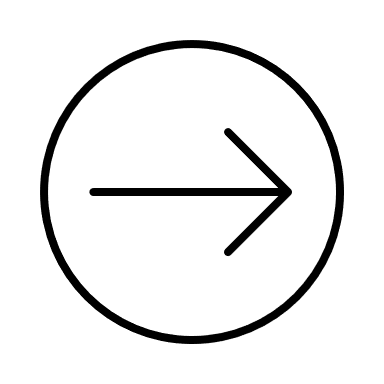 Unit 2
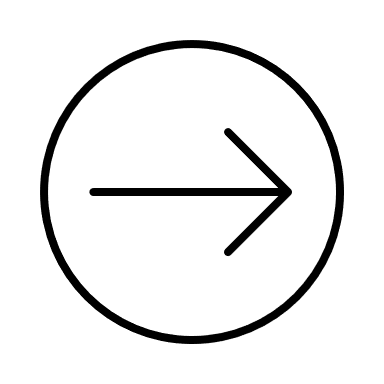 Unit 2
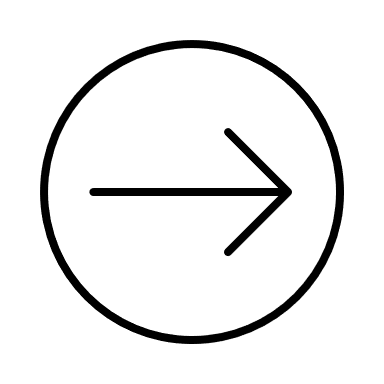 Language Topics
Subject Pronouns 
1st Person Singular                          1st Person Plural
I am a student. 			We are students.

2nd Person Singular                         2nd Person Plural
You are a doctor. 			You are doctors.

3rd Person Singular                          3rd  Person Plural
He is a teacher. 			They are teachers.
She is a singer. 			They are singers.
It is a good profession.
Unit 2
Unit 2
Possessive Case (’s)
O possessive case é usado para indicar posse ou relações entre pessoas. 

This is Pedro’s book. (o livro pertence a Pedro)
Clara is Alice’s mother. (Clara é a mãe de Alice)
Matheus’s father is a teacher.
My grandparents’ house is really big.

Atenção:
Daniel and Clara’s parents are doctors. (os pais são de Daniel e Clara)
Cinthia’s and Ricardo’s families are from Brazil. (Cinthia e Ricardo são de famílias diferentes)
Unit 2